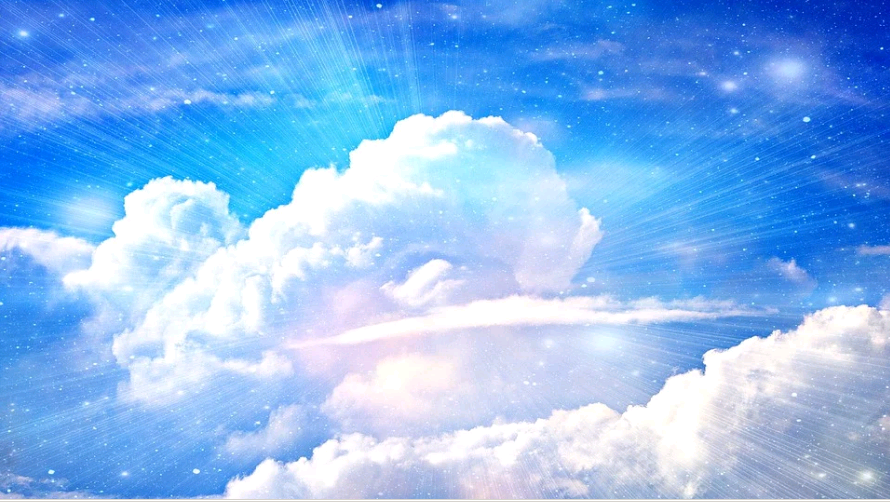 Prayers for the week
Prayers for the week
20th- 24th April
14th- 17th April
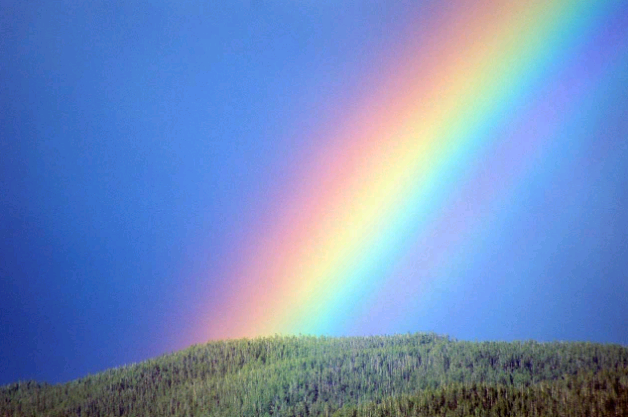 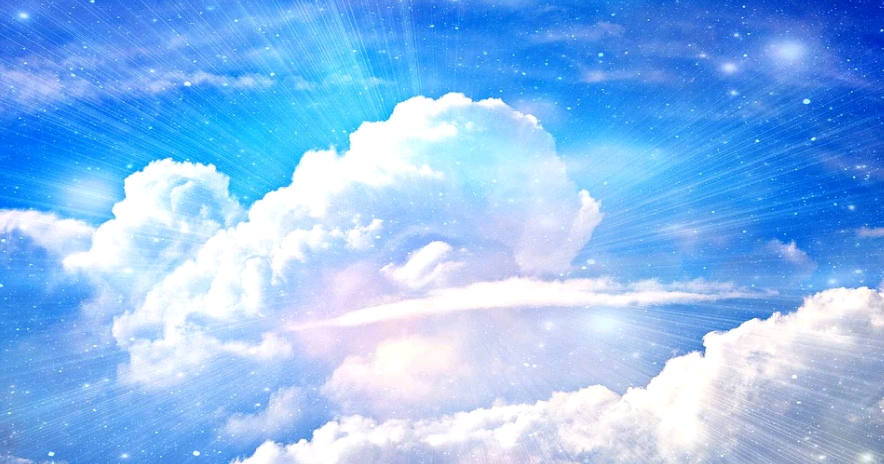 Monday 20th April
Monday 20th April
Dear Lord

As we go into a new school week we pray for  you to give us strength;

Strength to do the best we can no matter how challenging the circumstances.

Strength to see that our collective efforts will support each other through this time.

Strenth to understand that while our times may seem very different, we will meet again .

Strenth to always believe that you will be there for us, in the good times and the bad.


St Joseph, pray for us.
Tuesday 14th April
Dear Lord

As we go into a new school week we pray for  you to give us strength;

Strength to do the best we can no matter how challenging the circumstances.

Strength to see that our collective efforts will support each other through this time.

Strength to understand that while our times may seem very different, we will meet again .

Strength to always believe that you will be there for us, in the good times and the bad.


St Joseph, pray for us.
Dear Lord,
We are at the beginning of our Summer term, but it is a term like no other. Wherever we are, keep us safe in the knowledge that we will meet again, and even though we are not physically together as a community, in our hearts and minds we are a community of learners, believers and friends. Give us the strength to learn throughout the new term. 

Amen
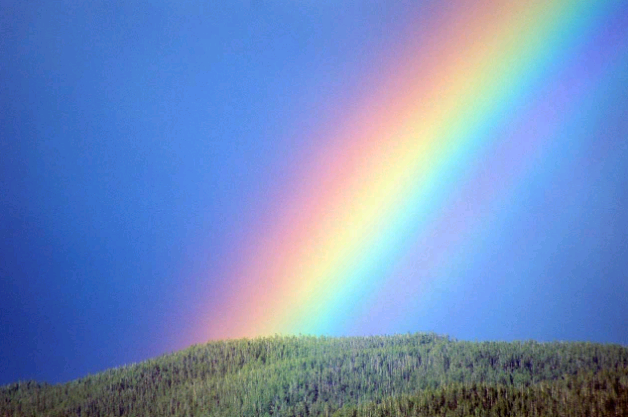 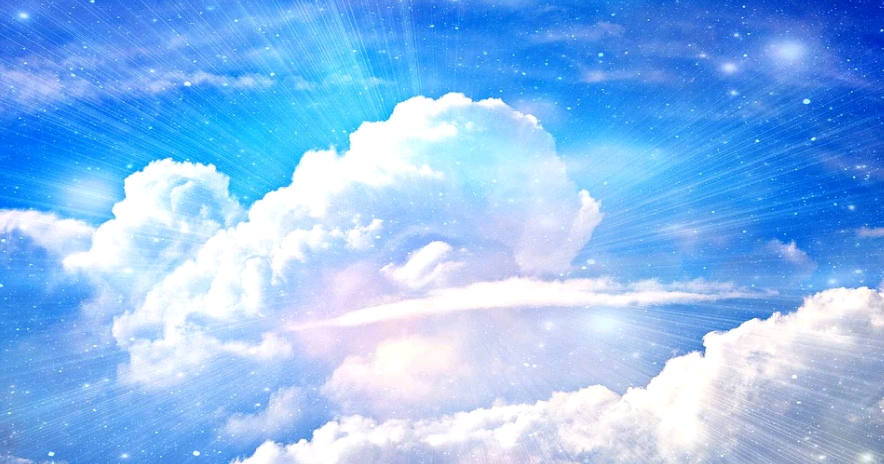 Monday 20th April
Tuesday 21st April – Written by a Year 8 pupil
Dear Lord

As we go into a new school week we pray for  you to give us strength;

Strength to do the best we can no matter how challenging the circumstances.

Strength to see that our collective efforts will support each other through this time.

Strenth to understand that while our times may seem very different, we will meet again .

Strenth to always believe that you will be there for us, in the good times and the bad.


St Joseph, pray for us.
Tuesday 14th April
Dear God

Please watch over us and guide us through the situation the world is currently in.

Help everyone stay safe and protected and thank those key workers who are helping the world fight this virus.

Please take care of us all and give us the support and strength to overcome this virus.

Amen


St Joseph, pray for us.
Dear Lord,
We are at the beginning of our Summer term, but it is a term like no other. Wherever we are, keep us safe in the knowledge that we will meet again, and even though we are not physically together as a community, in our hearts and minds we are a community of learners, believers and friends. Give us the strength to learn throughout the new term. 

Amen
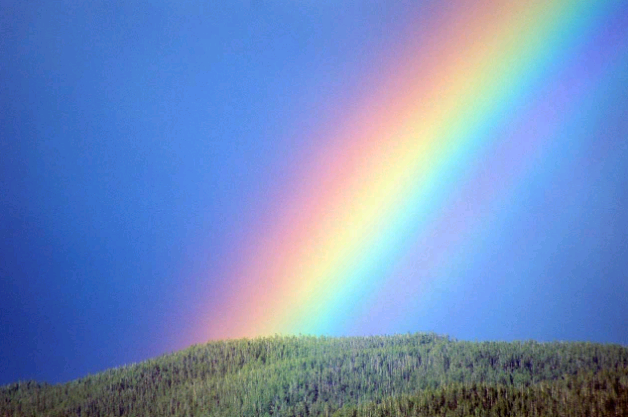 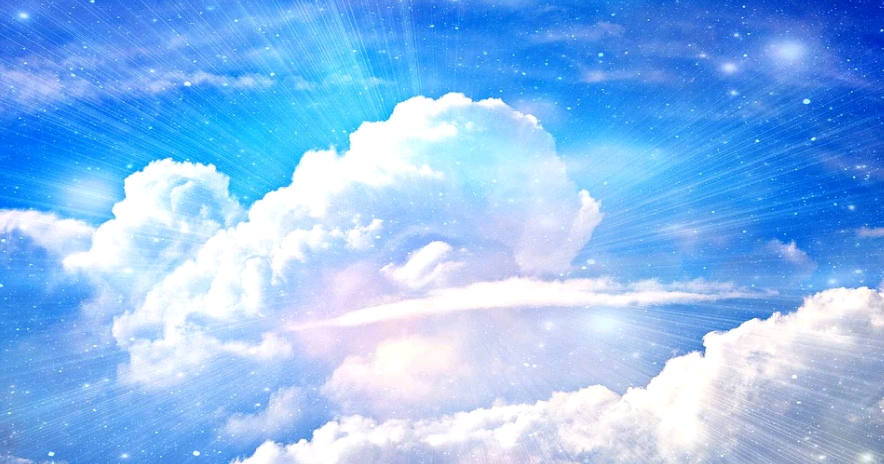 Monday 20th April
Wednesday 22nd April – A prayer to Mary
Dear Lord

As we go into a new school week we pray for  you to give us strength;

Strength to do the best we can no matter how challenging the circumstances.

Strength to see that our collective efforts will support each other through this time.

Strenth to understand that while our times may seem very different, we will meet again .

Strenth to always believe that you will be there for us, in the good times and the bad.


St Joseph, pray for us.
Tuesday 14th April
My Queen and my Mother,
I give myself entirety to you;
And to show my devotion to you,
I consecrate this day to you my eyes,
My ears, my mouth, my heart,
My whole being without reserve.
Wherefore, good Mother,
As I am your own,
Keep me, guard me,
As your property and possession.
Amen

St Joseph, pray for us.
Dear Lord,
We are at the beginning of our Summer term, but it is a term like no other. Wherever we are, keep us safe in the knowledge that we will meet again, and even though we are not physically together as a community, in our hearts and minds we are a community of learners, believers and friends. Give us the strength to learn throughout the new term. 

Amen
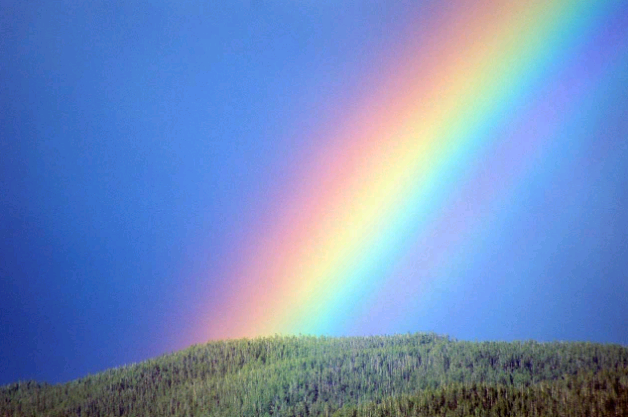 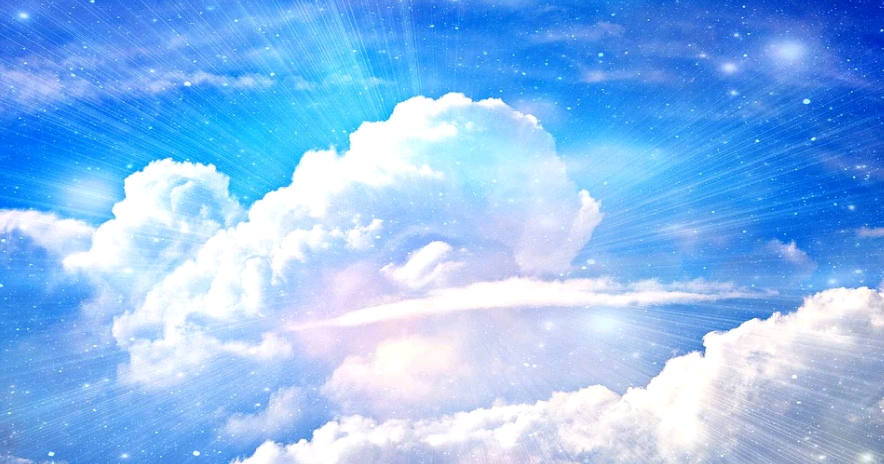 Monday 20th April
Thursday 23rd  April – Written by a Year 11 pupil
Dear Lord

As we go into a new school week we pray for  you to give us strength;

Strength to do the best we can no matter how challenging the circumstances.

Strength to see that our collective efforts will support each other through this time.

Strenth to understand that while our times may seem very different, we will meet again .

Strenth to always believe that you will be there for us, in the good times and the bad.


St Joseph, pray for us.
Tuesday 14th April
Dear Lord
Please help us during these challenging times and comfort all those who are in need of your love.
Grant all those who assist others during this crisis, prosperity in health and happiness that they may carry on with their amazing deeds.

Amen

St Joseph, pray for us.
Dear Lord,
We are at the beginning of our Summer term, but it is a term like no other. Wherever we are, keep us safe in the knowledge that we will meet again, and even though we are not physically together as a community, in our hearts and minds we are a community of learners, believers and friends. Give us the strength to learn throughout the new term. 

Amen
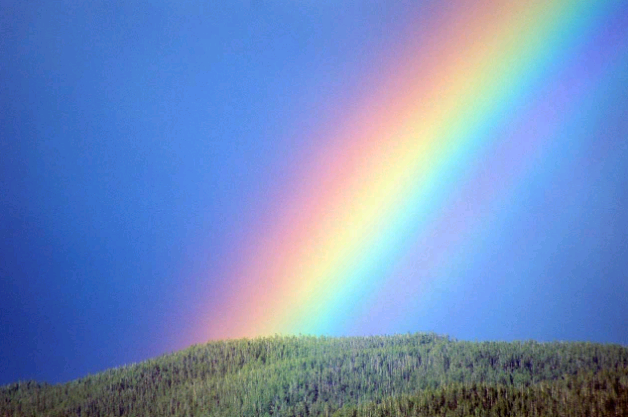 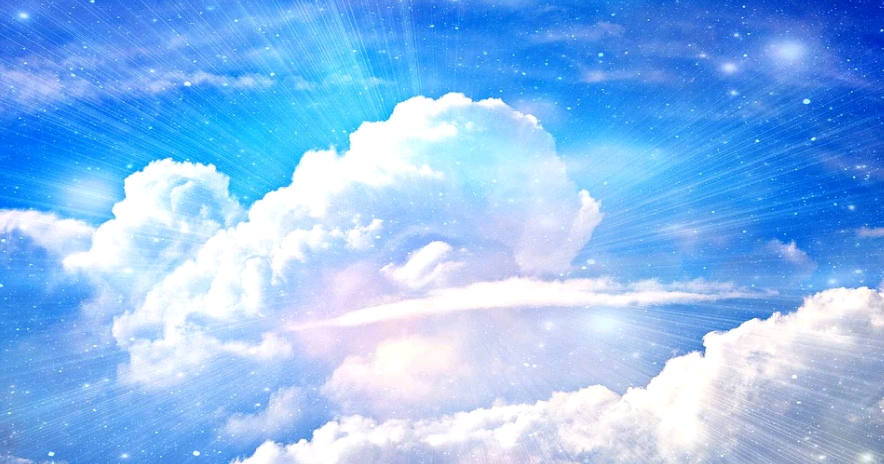 Monday 20th April
Friday 24th  April – Written by a Year 11 pupil
Dear Lord

As we go into a new school week we pray for  you to give us strength;

Strength to do the best we can no matter how challenging the circumstances.

Strength to see that our collective efforts will support each other through this time.

Strenth to understand that while our times may seem very different, we will meet again .

Strenth to always believe that you will be there for us, in the good times and the bad.


St Joseph, pray for us.
Tuesday 14th April
Lord 
At the end of this week we gather all out thoughts to you.
We pray for the key workers saving lives,
We pray for our community, that they may be safe,
We pray for those helping the weak and vulnerable. 
We ask that wherever we may be, we will return once more to be a community of learners, believers and friends.  
Amen
St Joseph, pray for us.
Dear Lord,
We are at the beginning of our Summer term, but it is a term like no other. Wherever we are, keep us safe in the knowledge that we will meet again, and even though we are not physically together as a community, in our hearts and minds we are a community of learners, believers and friends. Give us the strength to learn throughout the new term. 

Amen